Bütünleştirici Eğitim İçin Özel Eğitim Hizmetlerinin Kalitesinin Arttırılması (IQSES) 
Hibe Programı
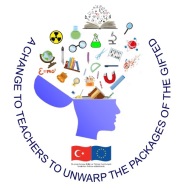 “A CHANCE TO TEACHERS TO UNWRAP THE PACKAGES OF THE GIFTED”
ÖĞRETİM TEKNOLOJİLERİ
WEB 2.0 ARAÇLARI ve YAPAY ZEKA
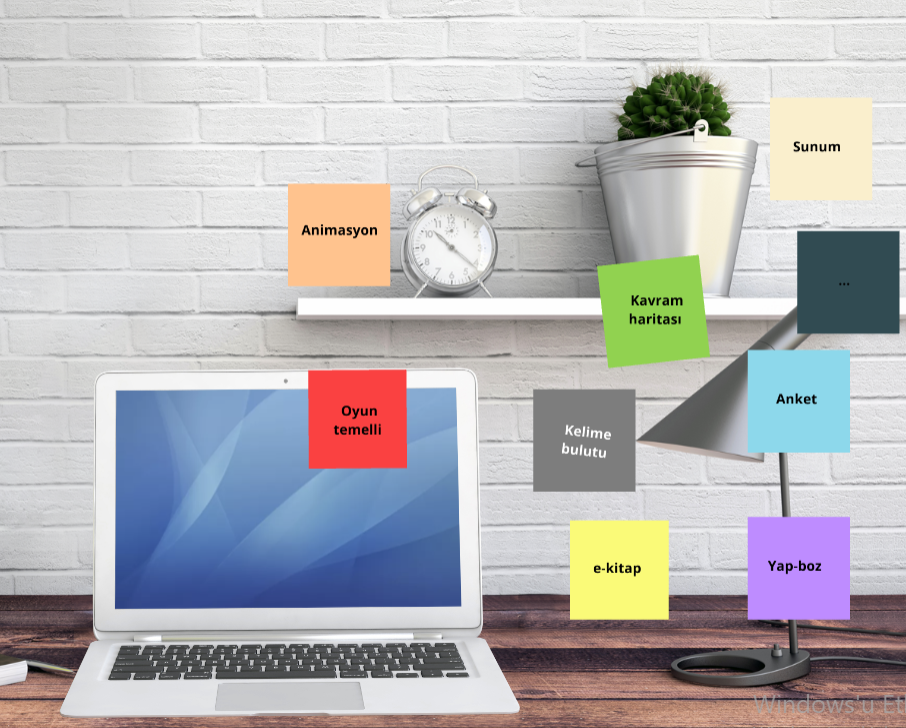 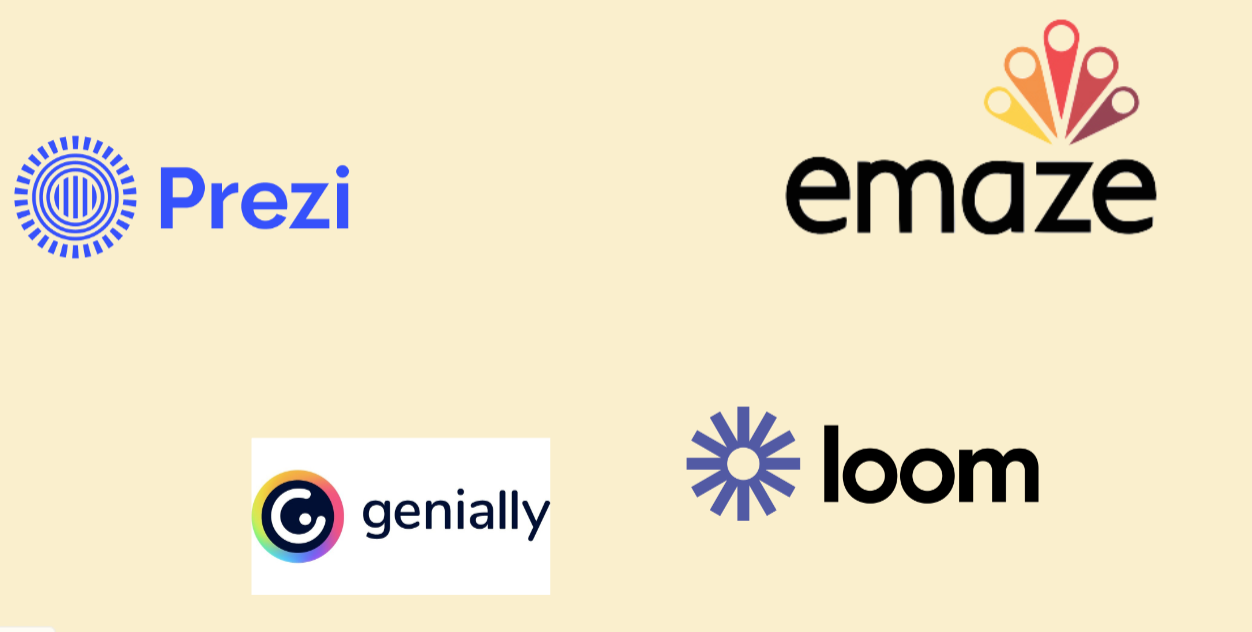 SUNUM ARAÇLARI
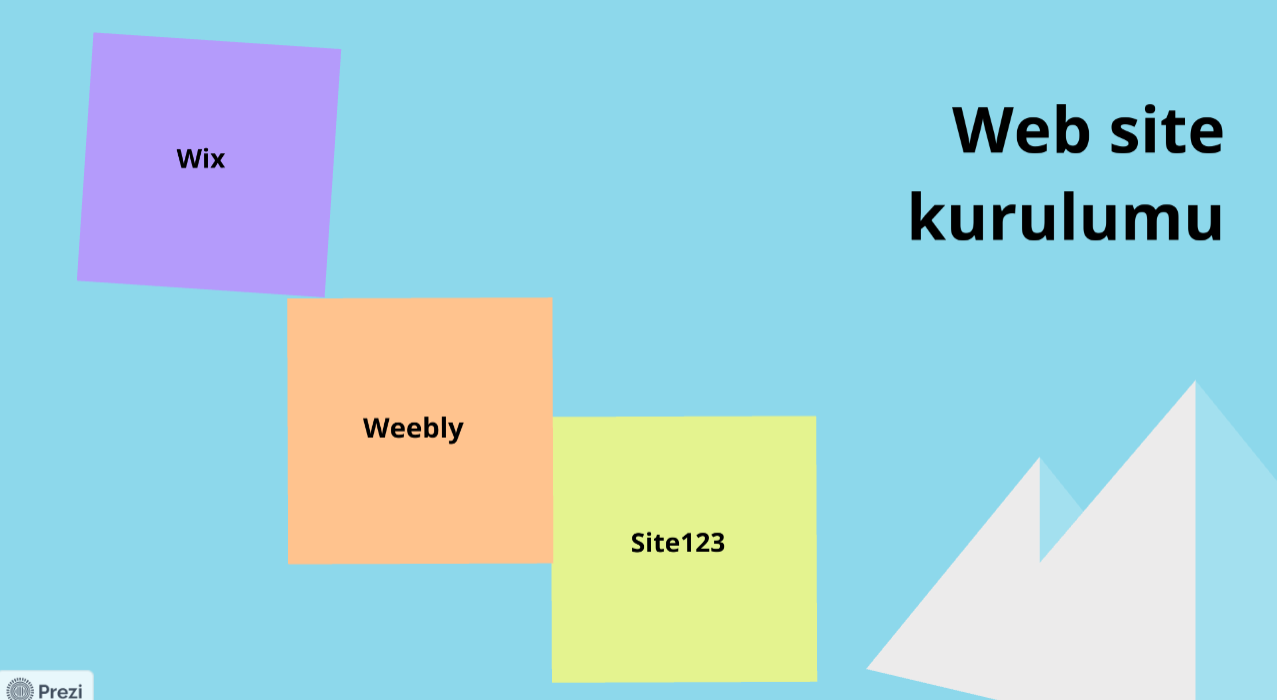 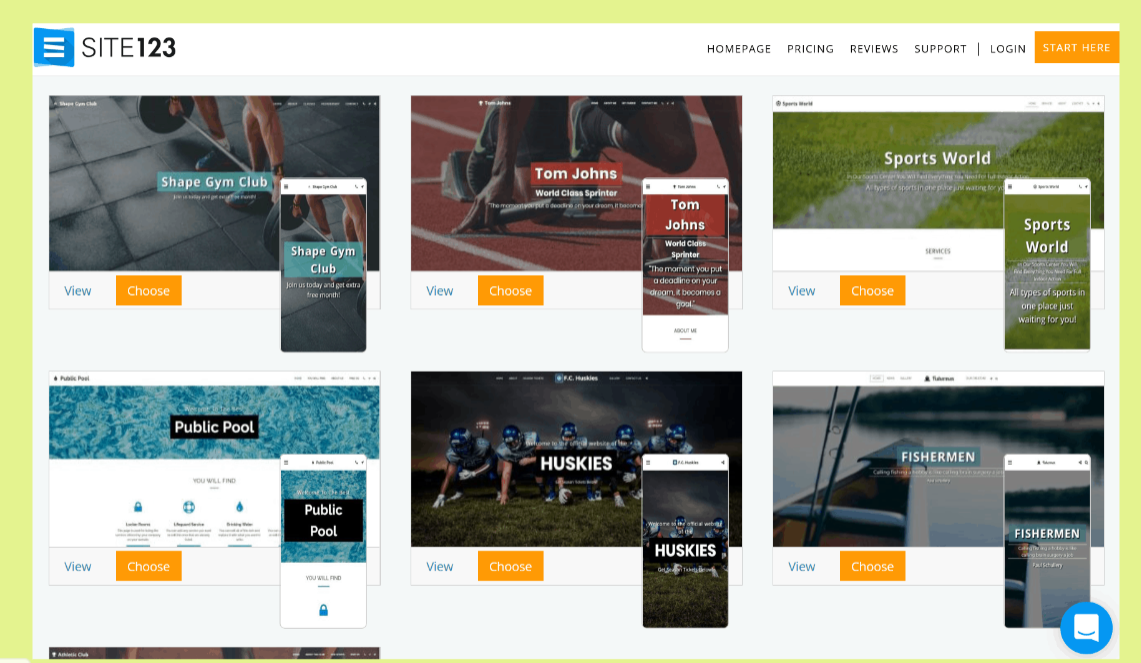 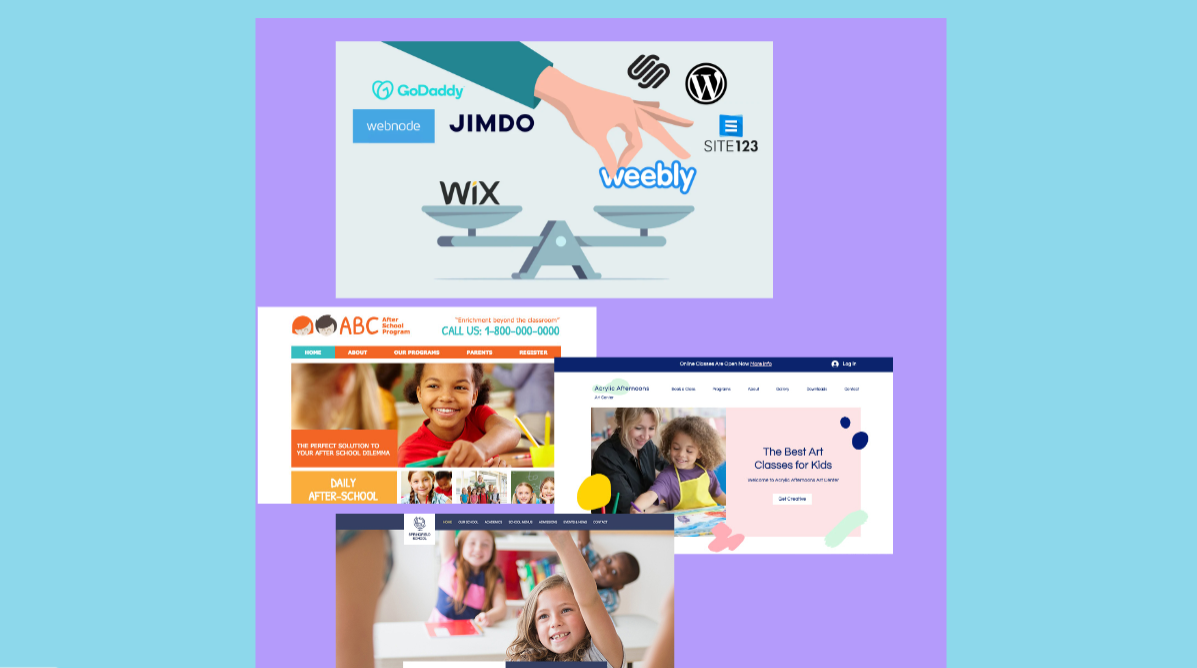 WİX SİTE
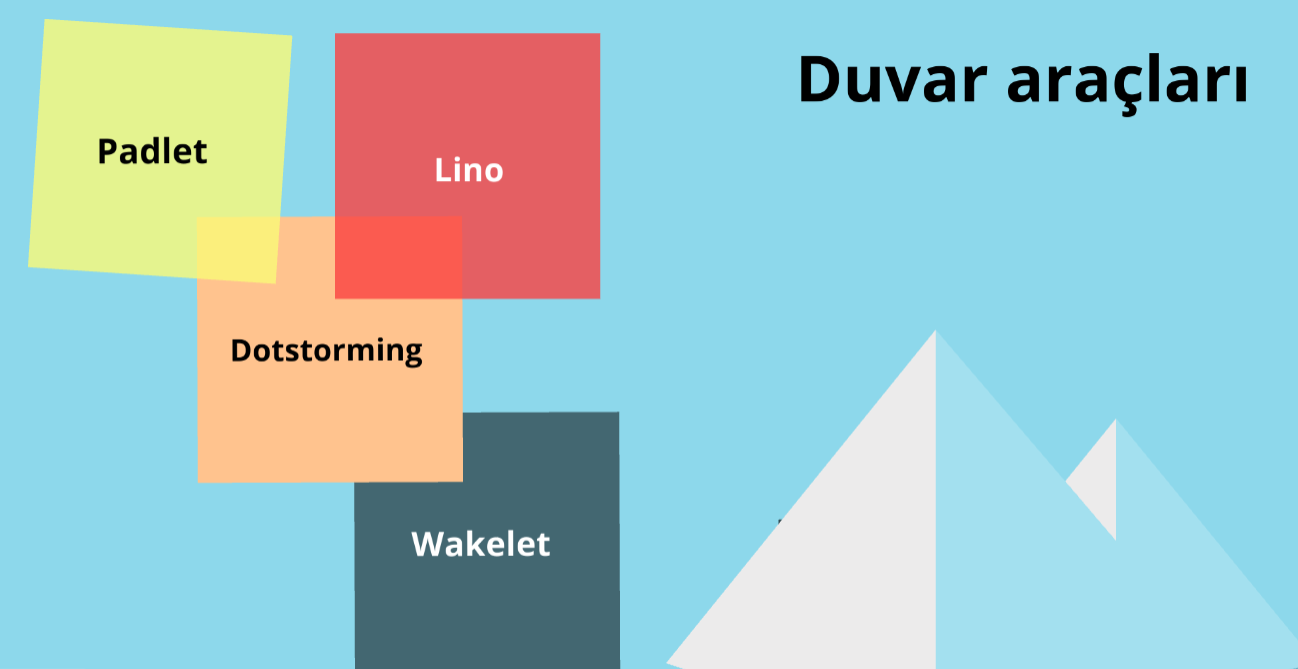 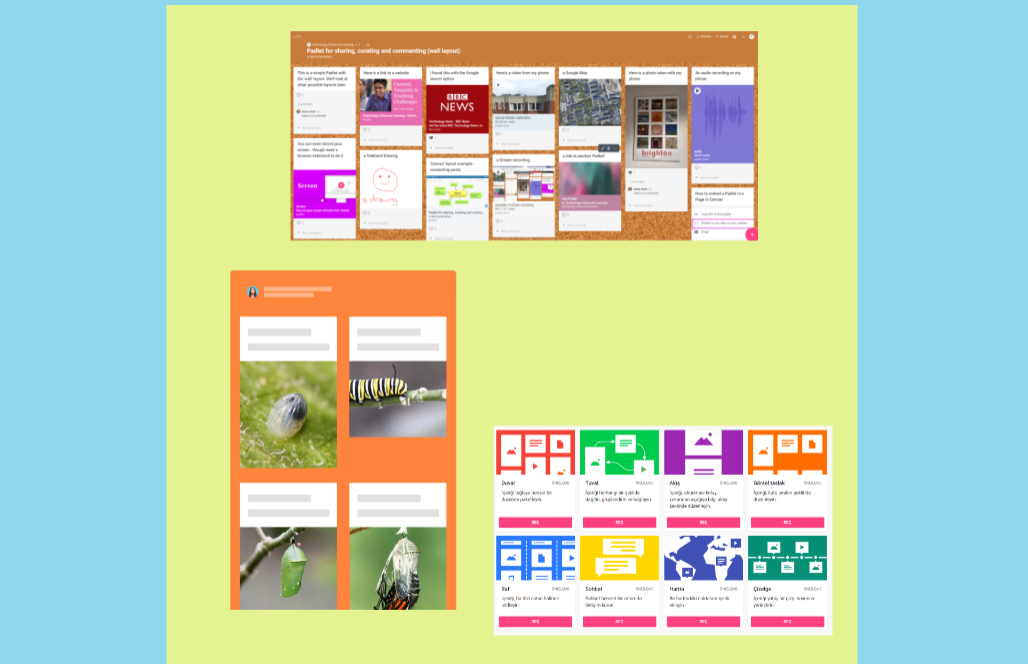 Padlet (en yaygın)
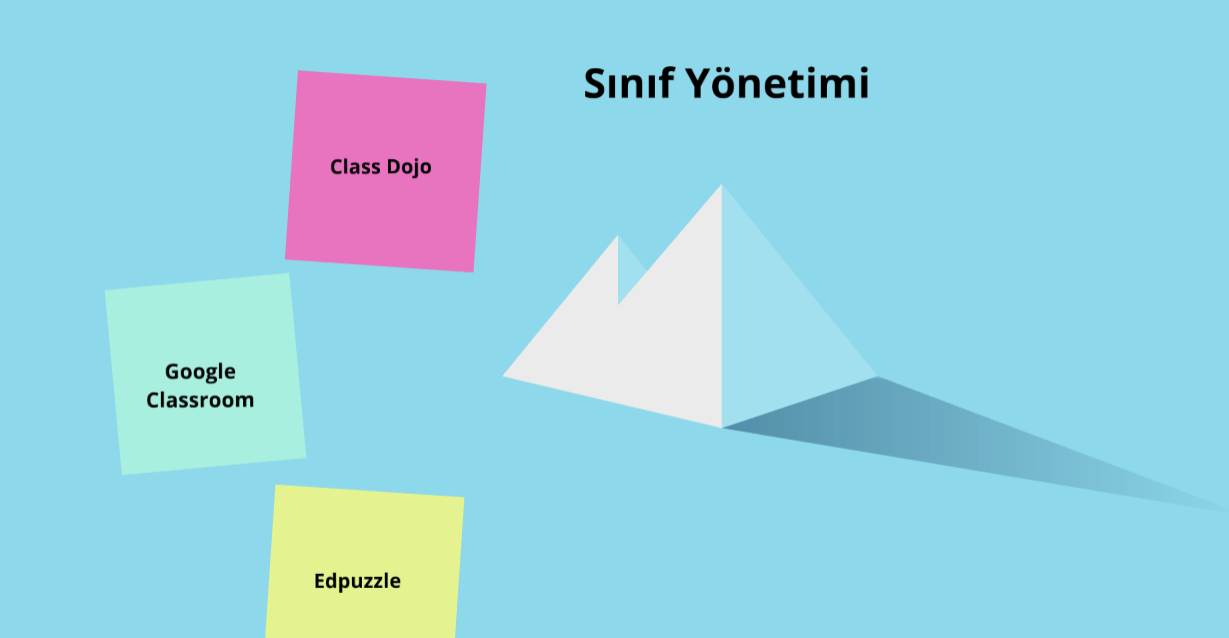 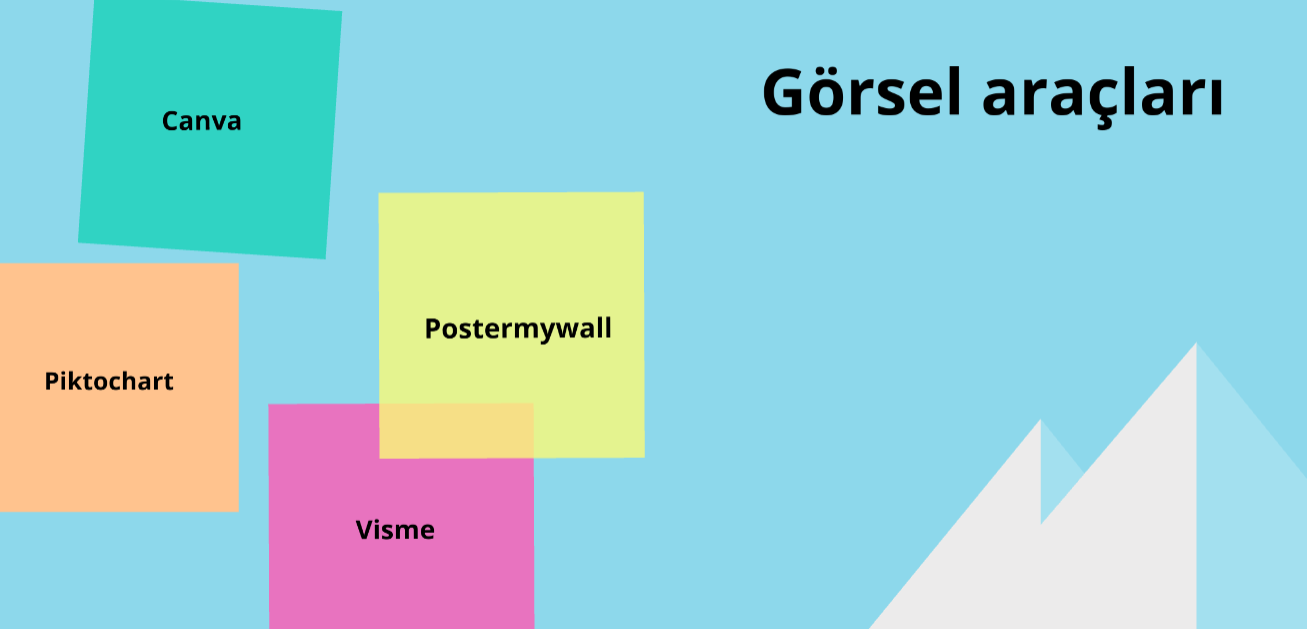 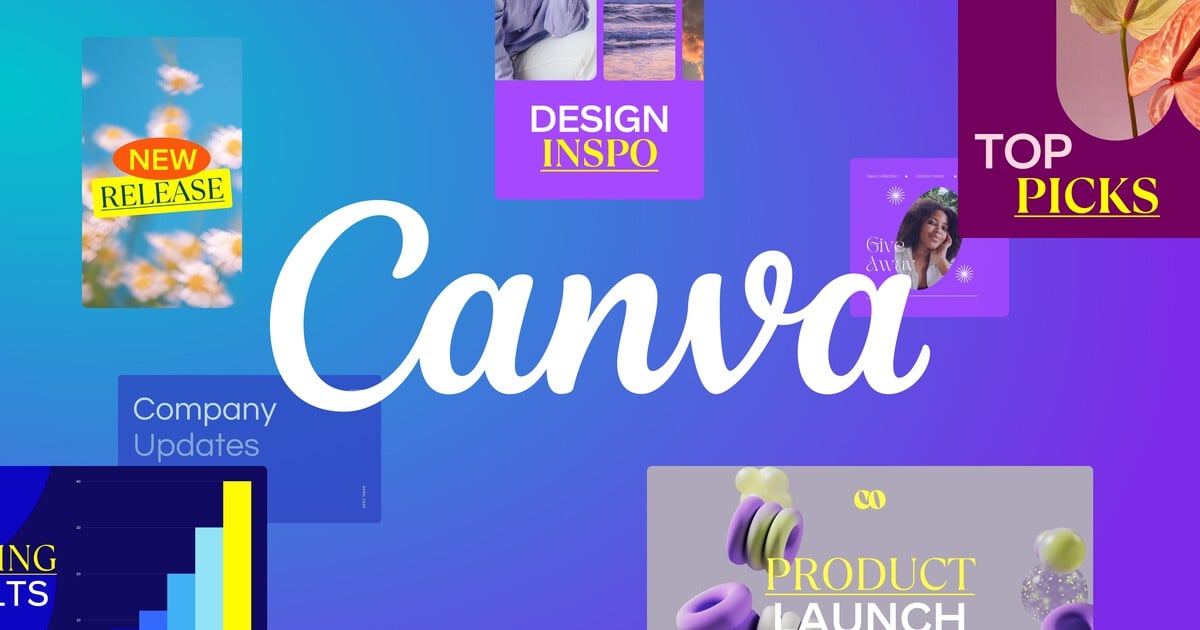 (en yaygın kullanılan araç)
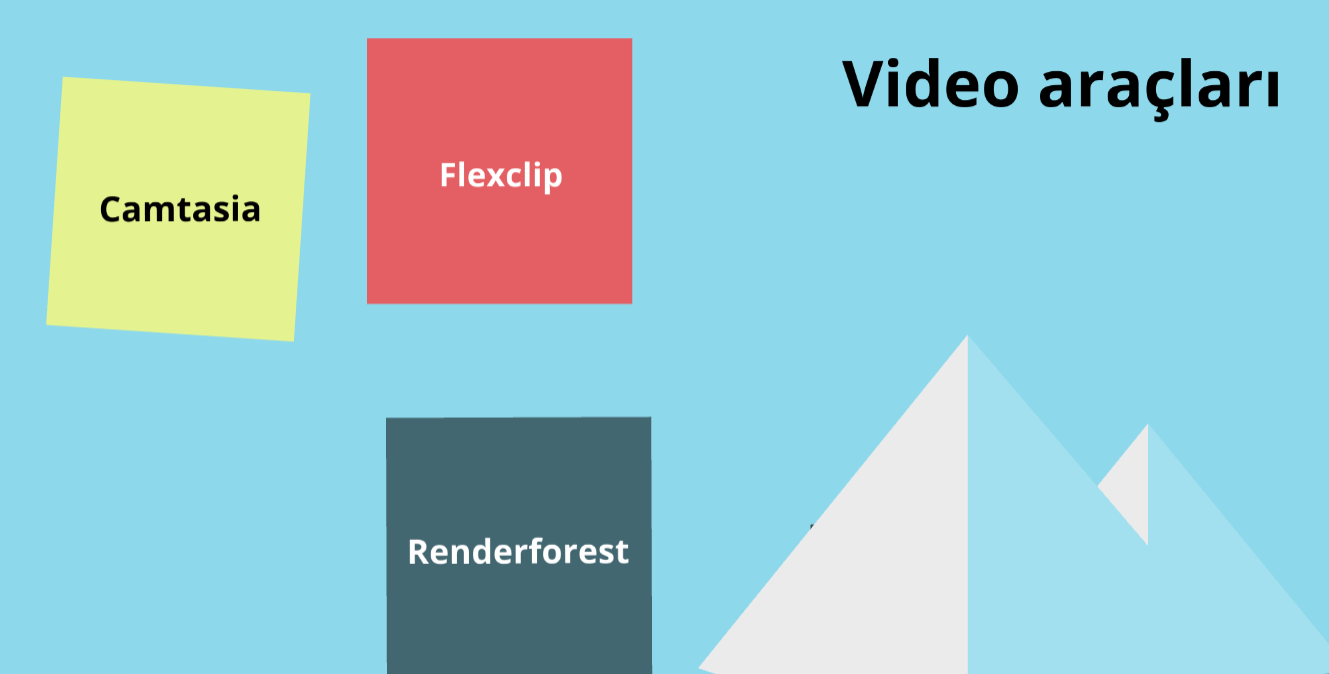 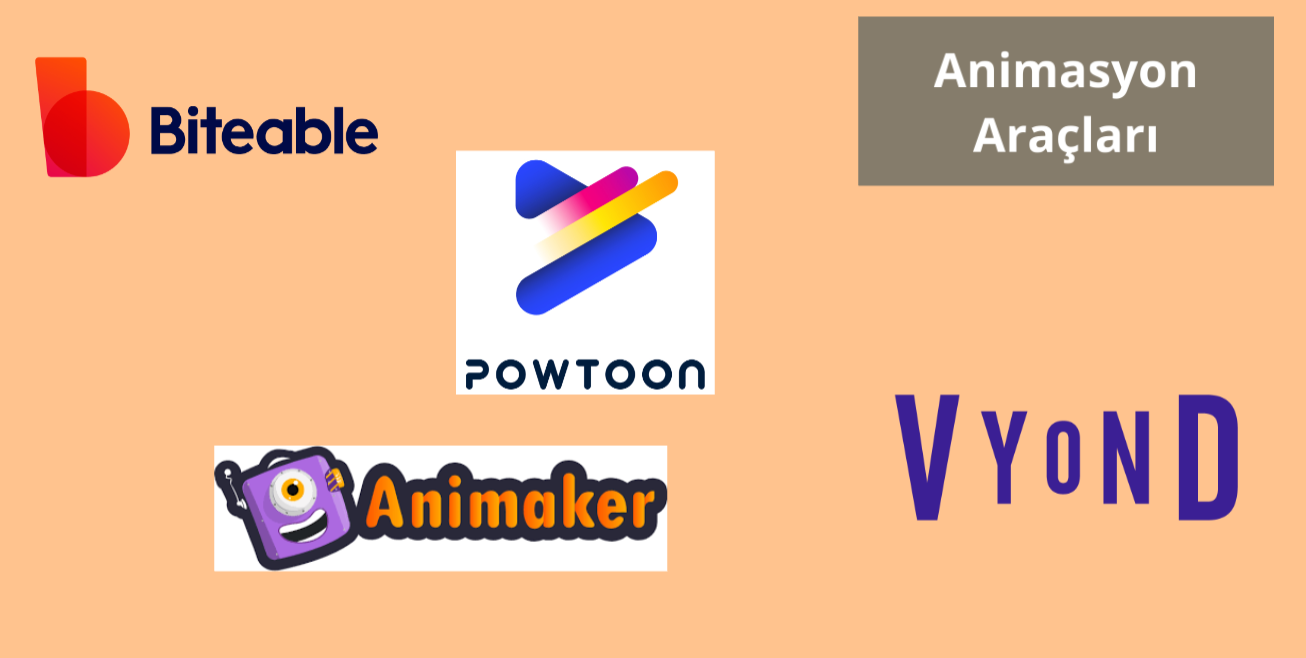 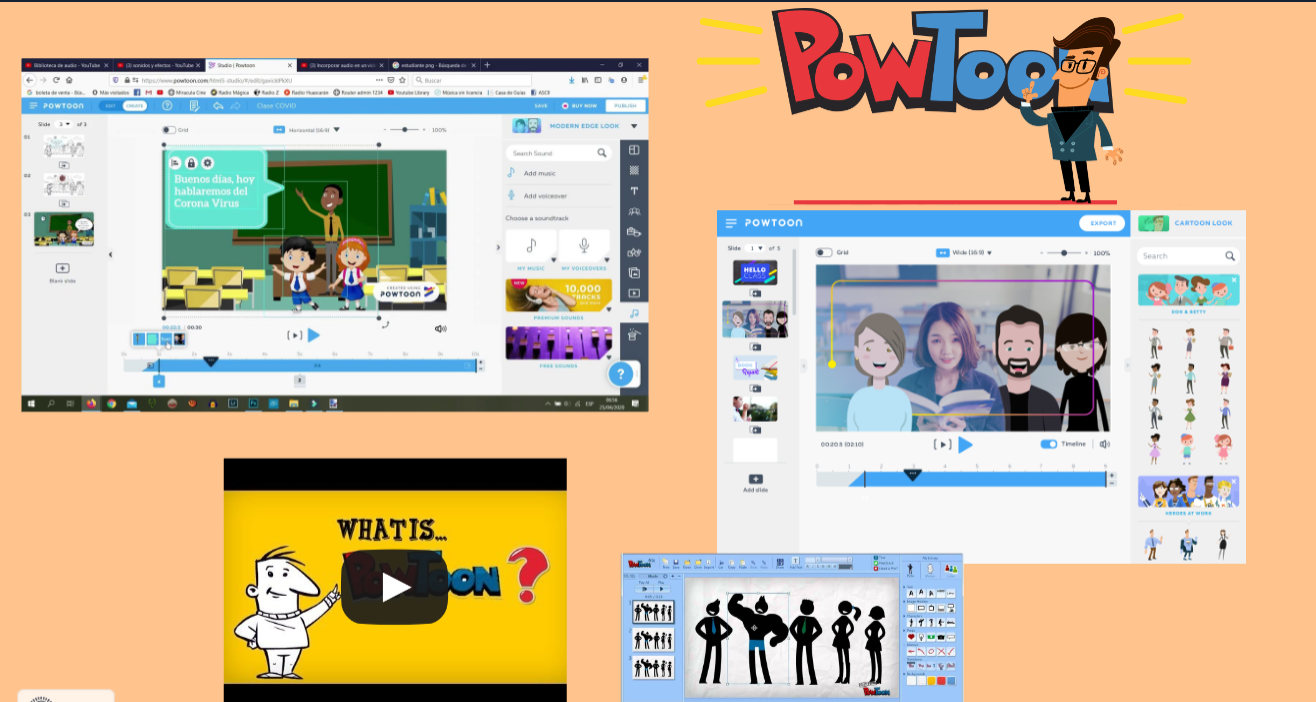 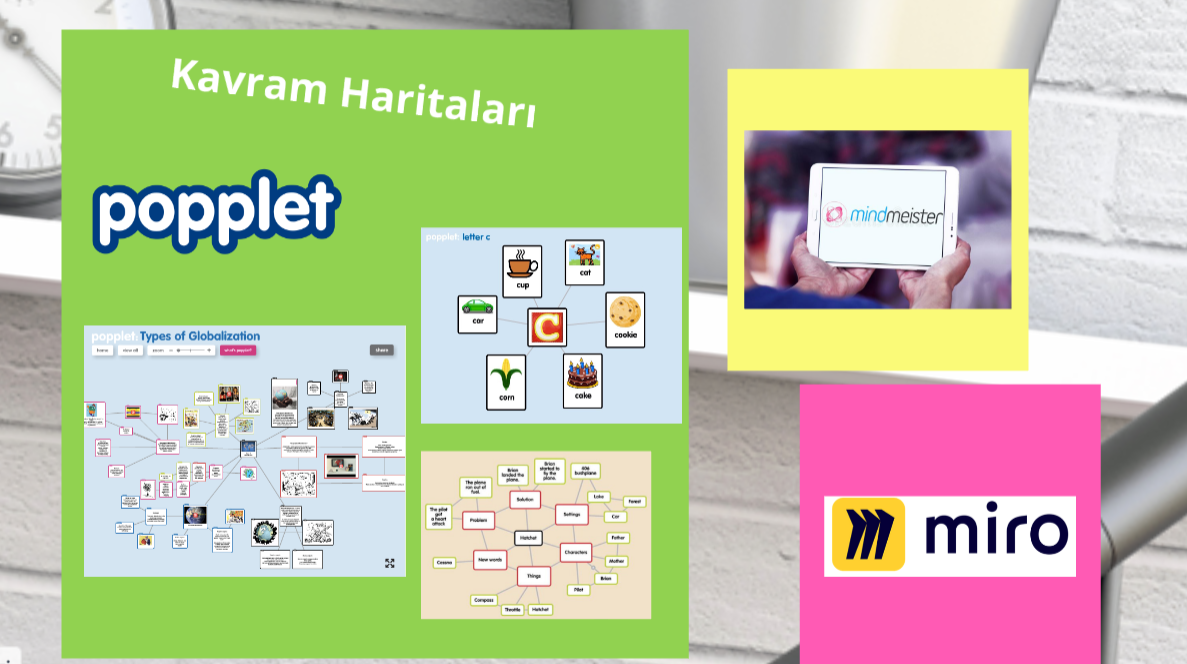 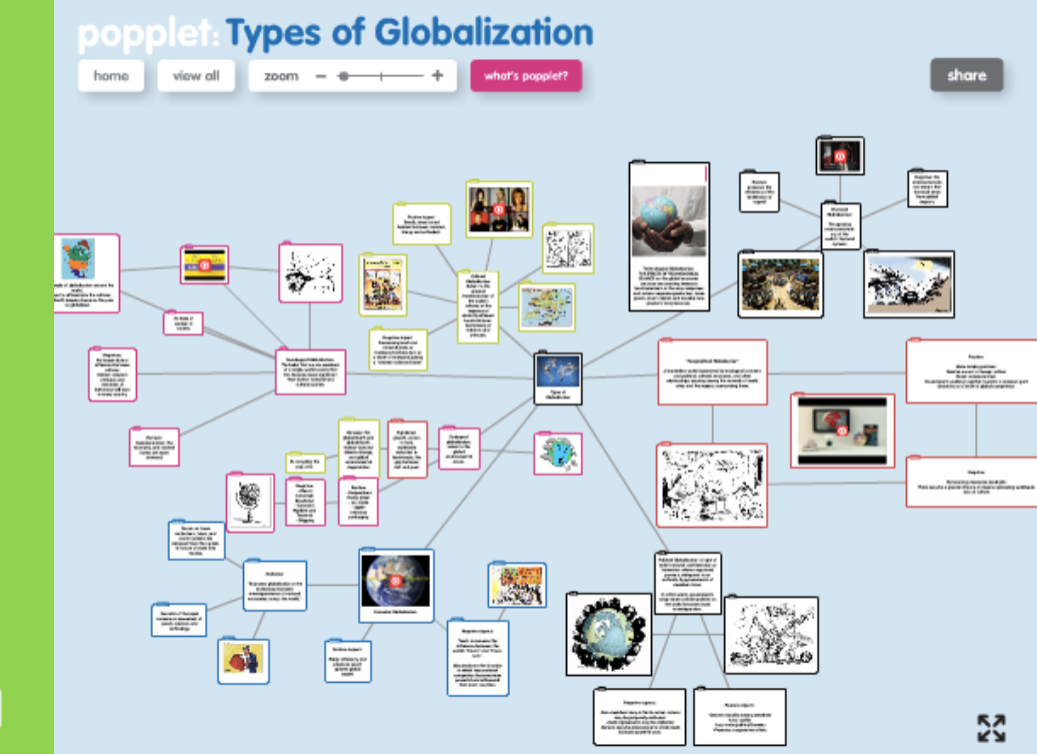 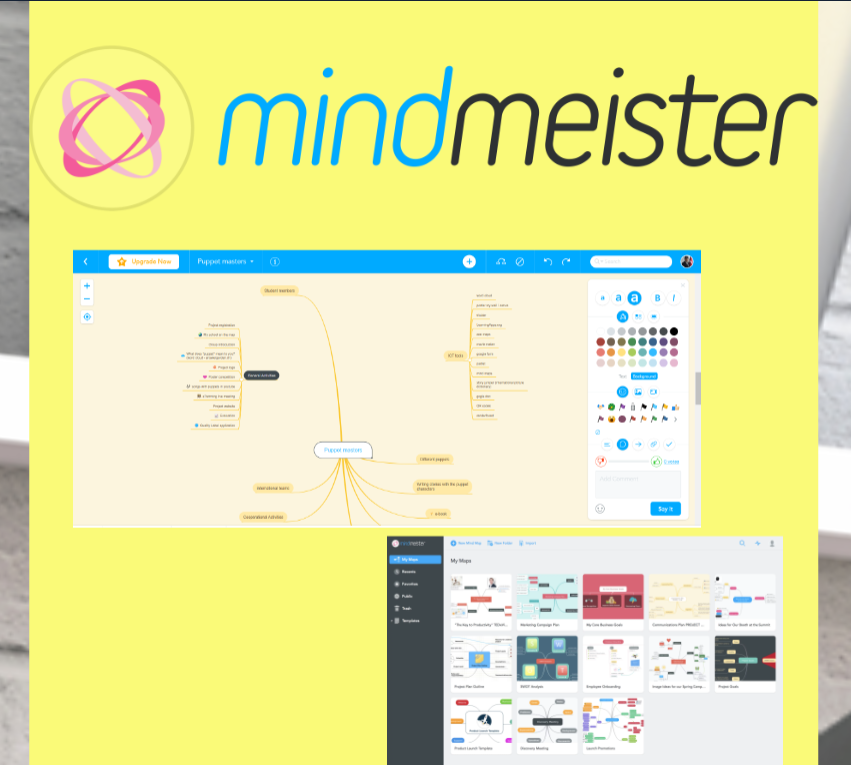 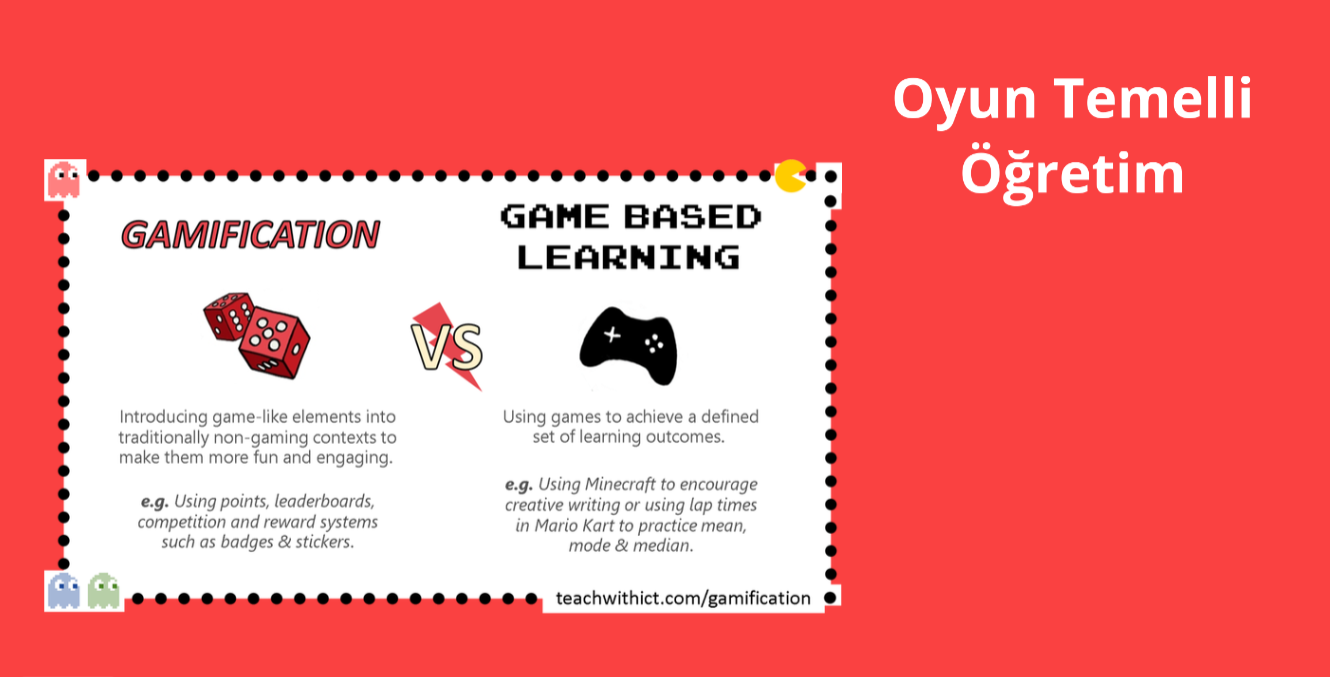 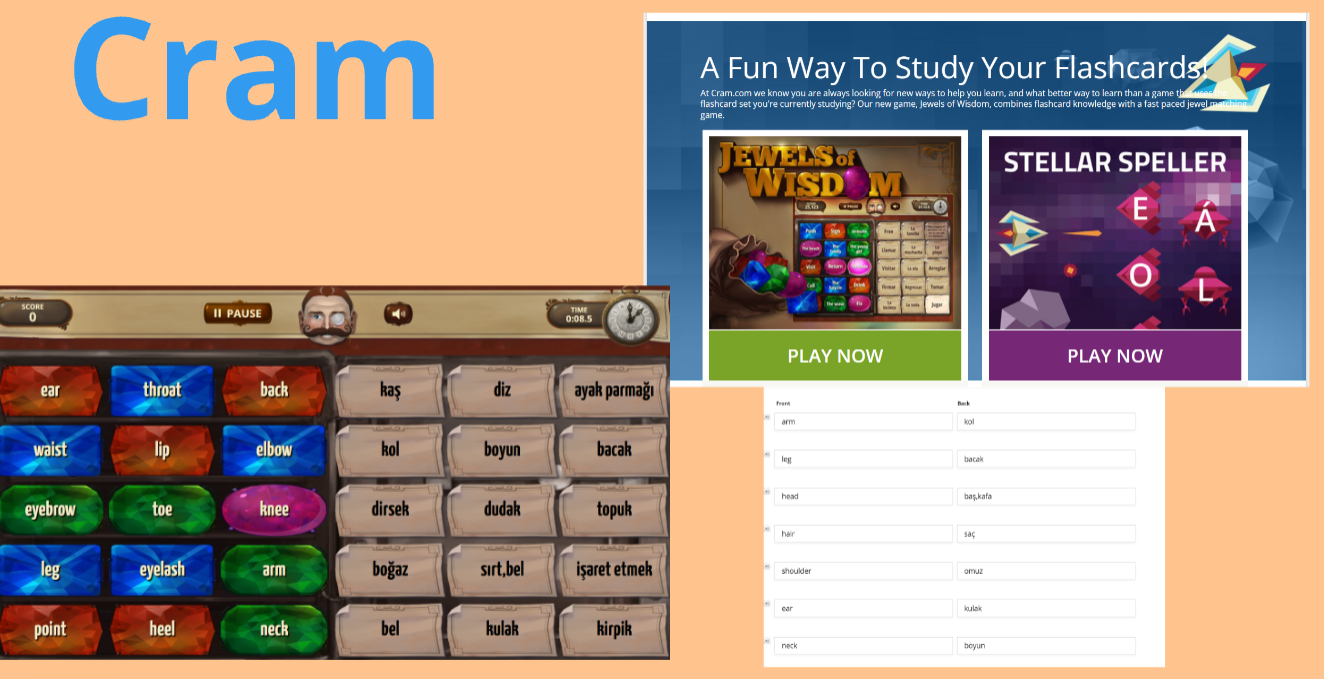 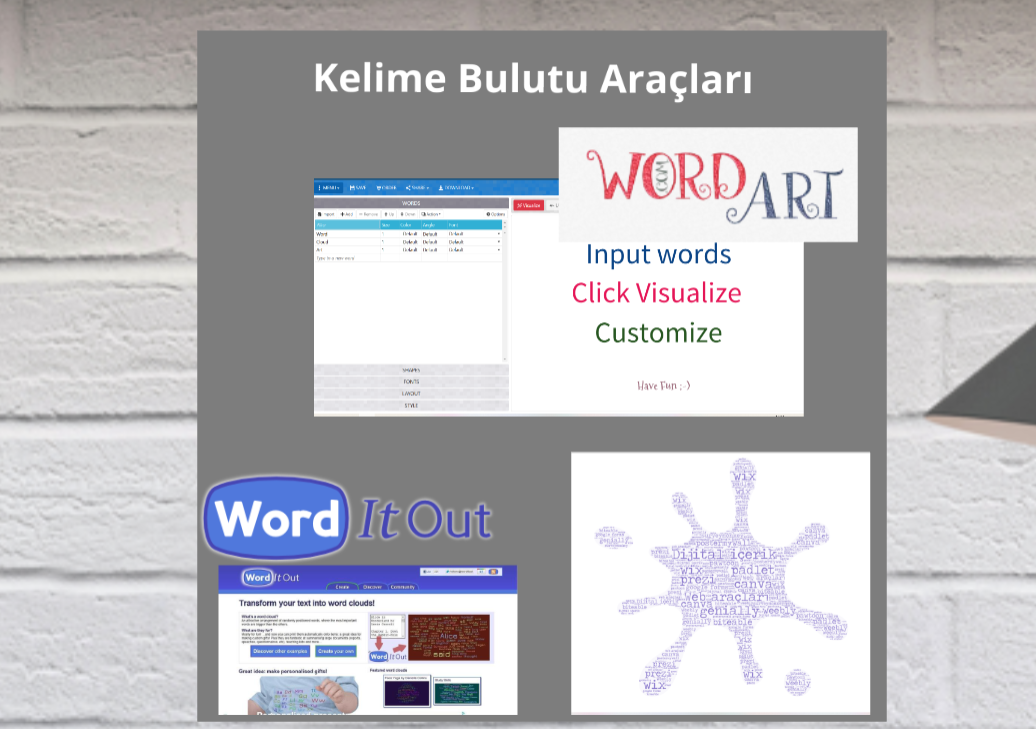 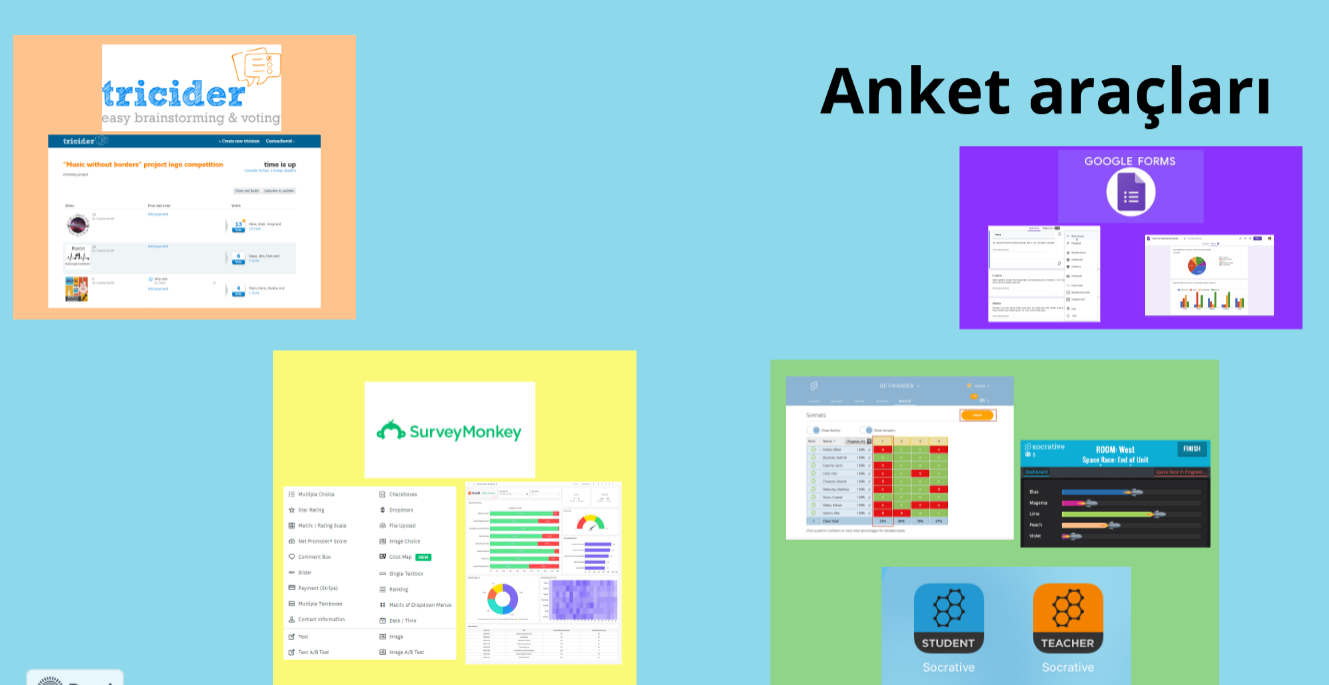 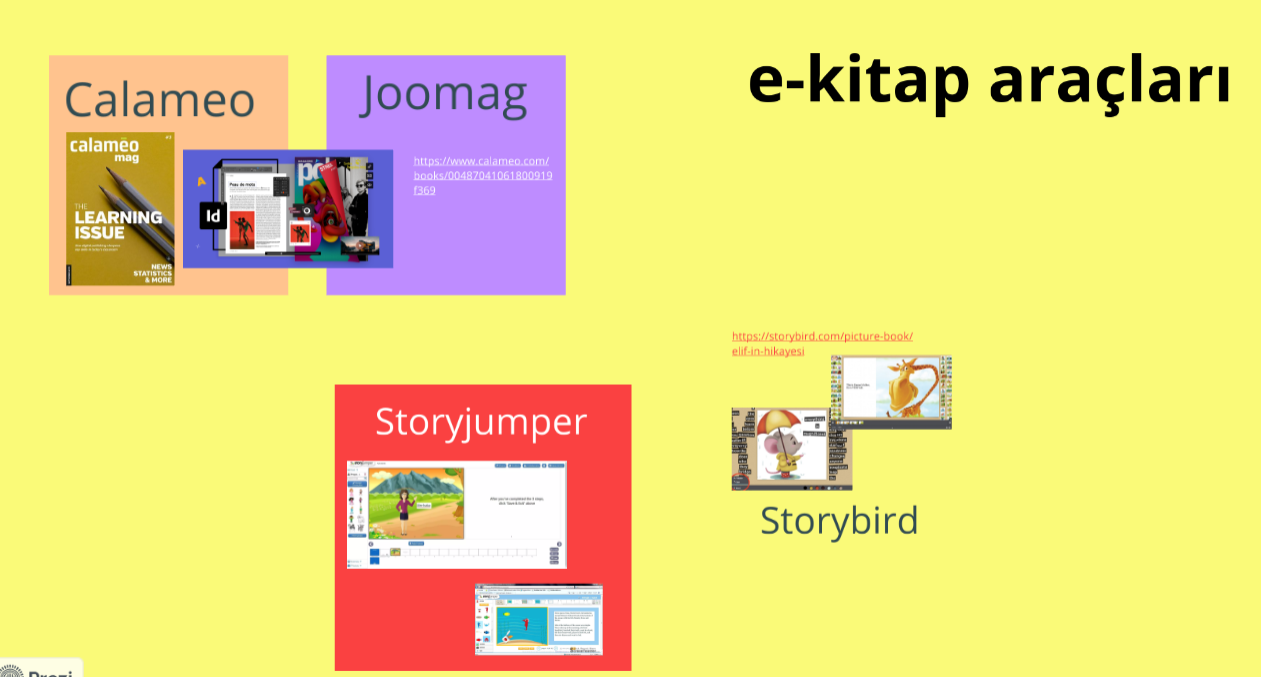 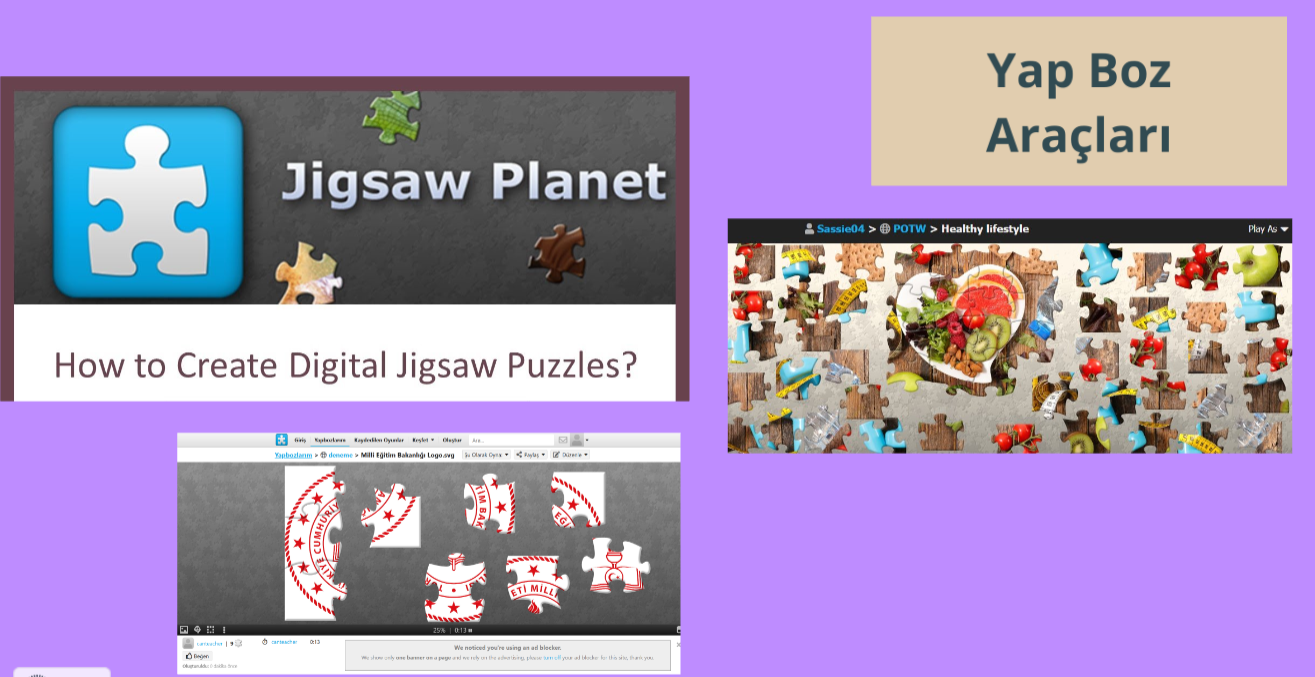 YAPAY ZEKA (Chatbot Teknolojisi-Soru cevap)
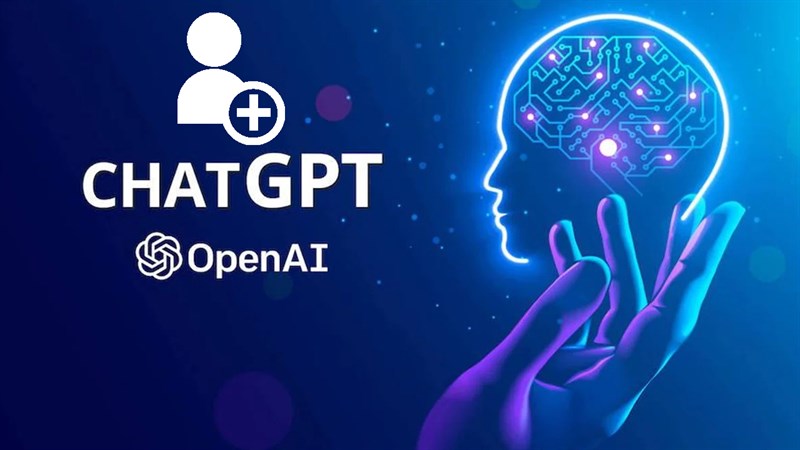 YAPAY ZEKA (Chatbot)
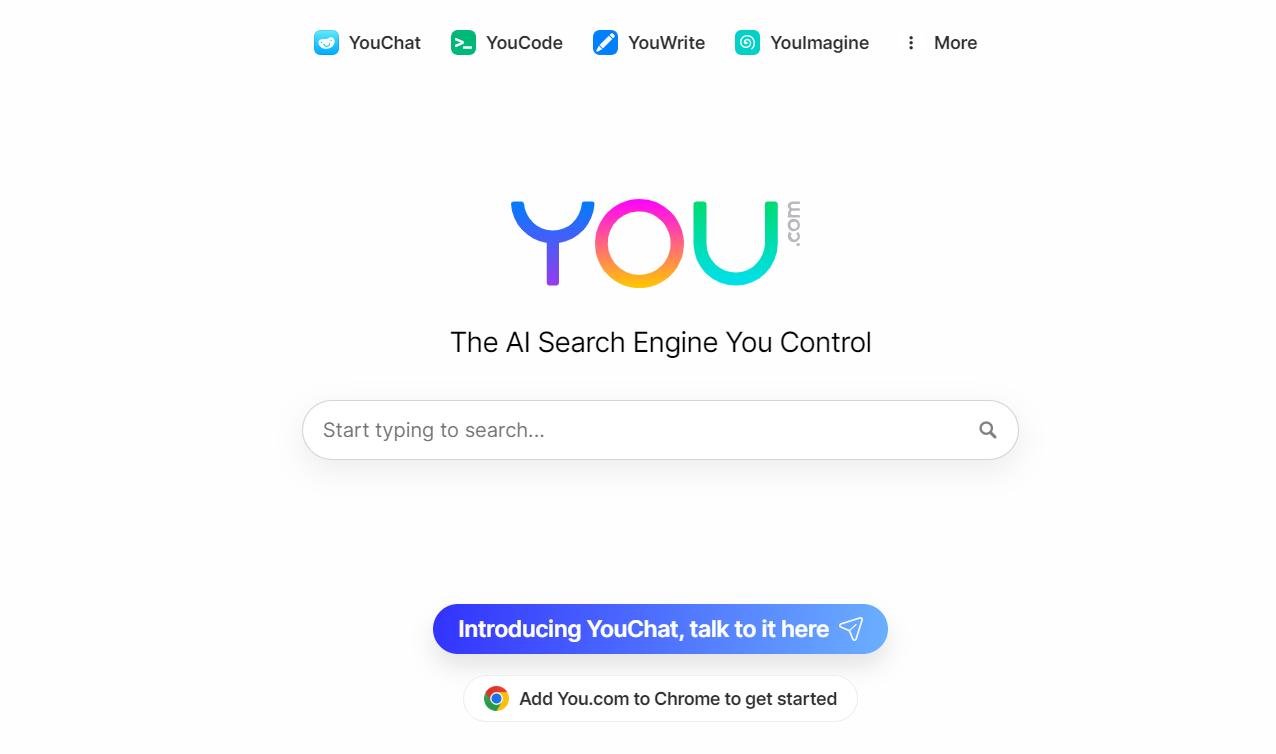 YAPAY ZEKA (Photomath)
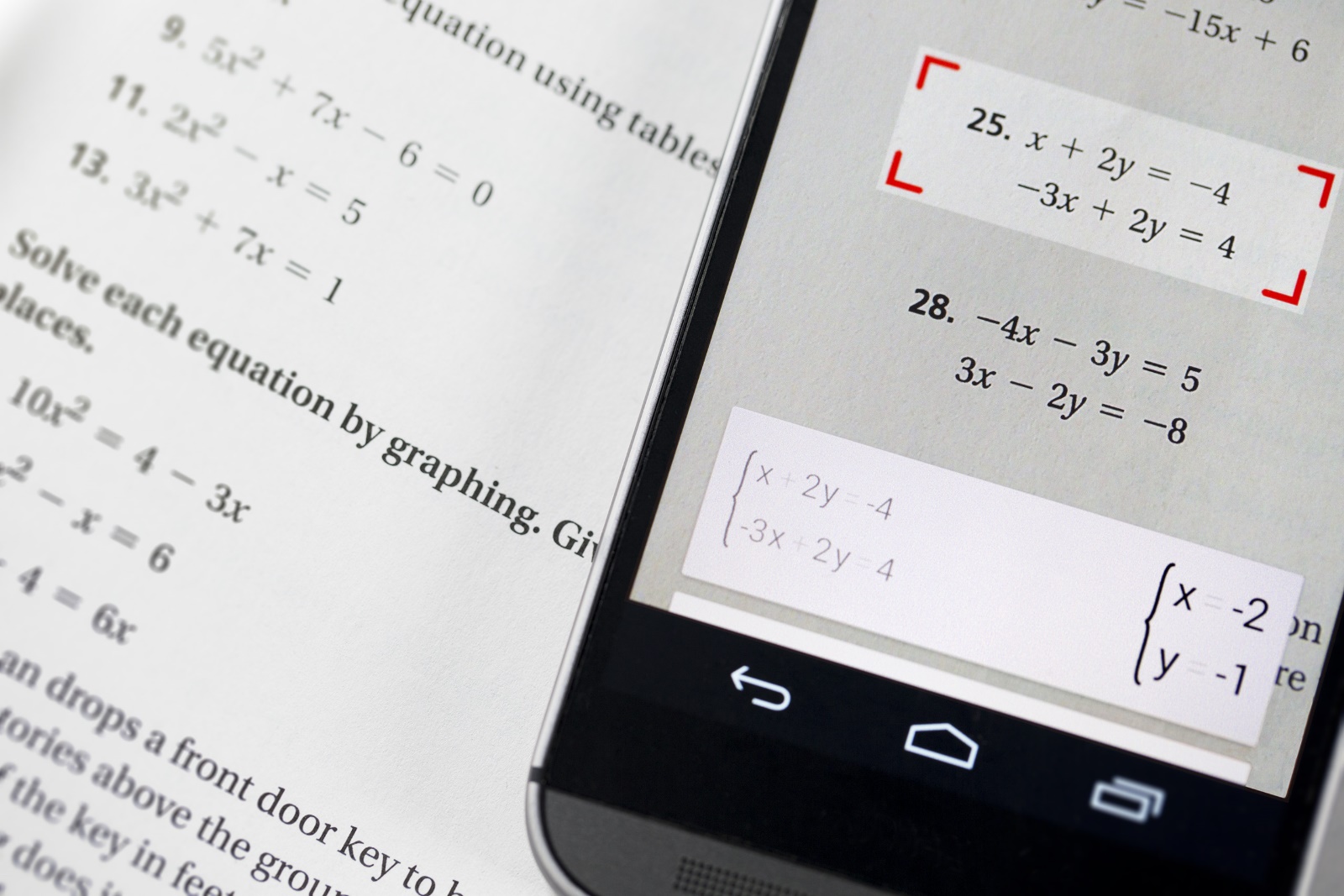 YAPAY ZEKA (Canlı Türlerini Tanır)
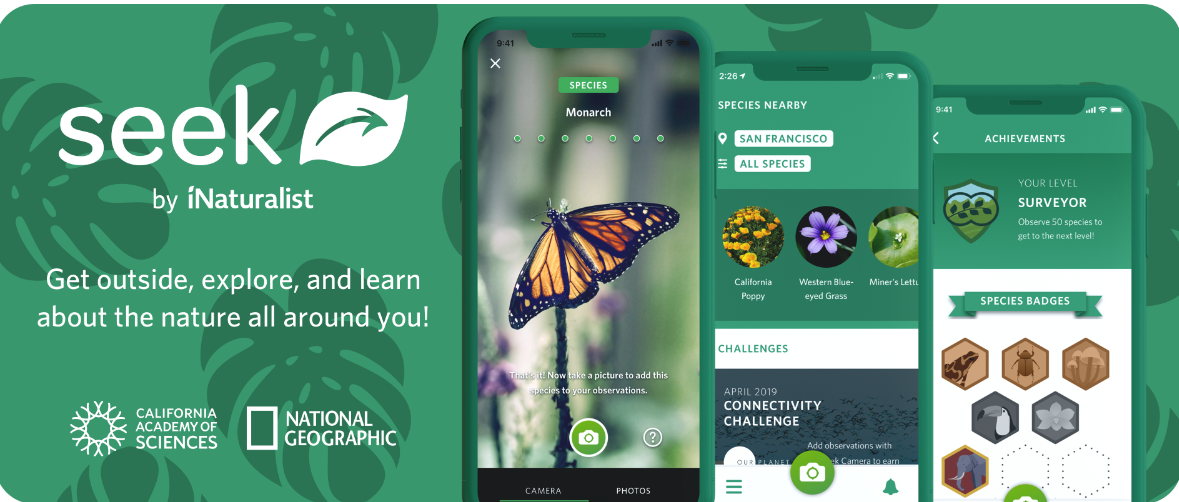 YAPAY ZEKA (İngilizce öğretiyor-hıza göre)
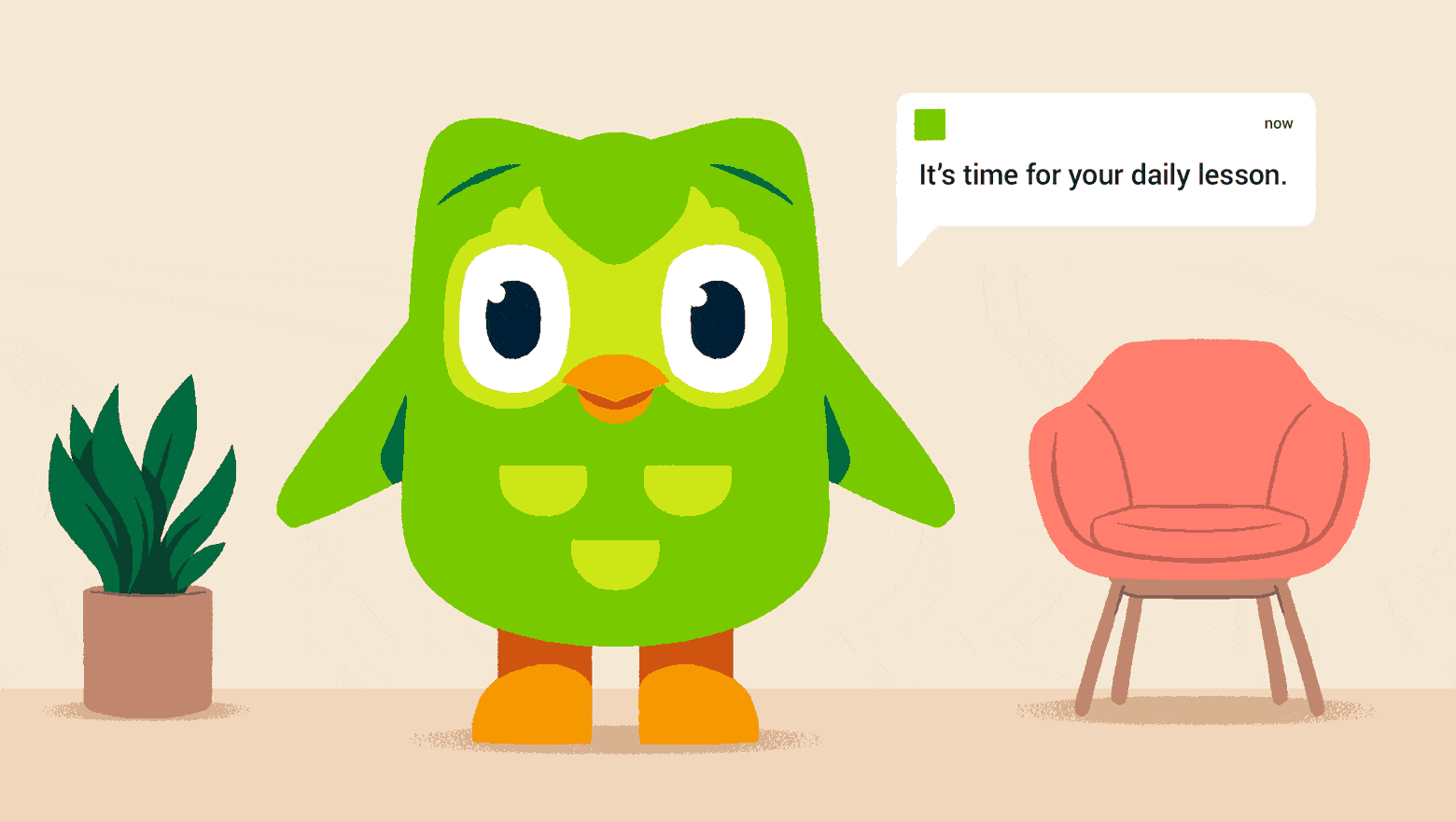 YAPAY ZEKA (Müzik besteleri yapabiliyor)
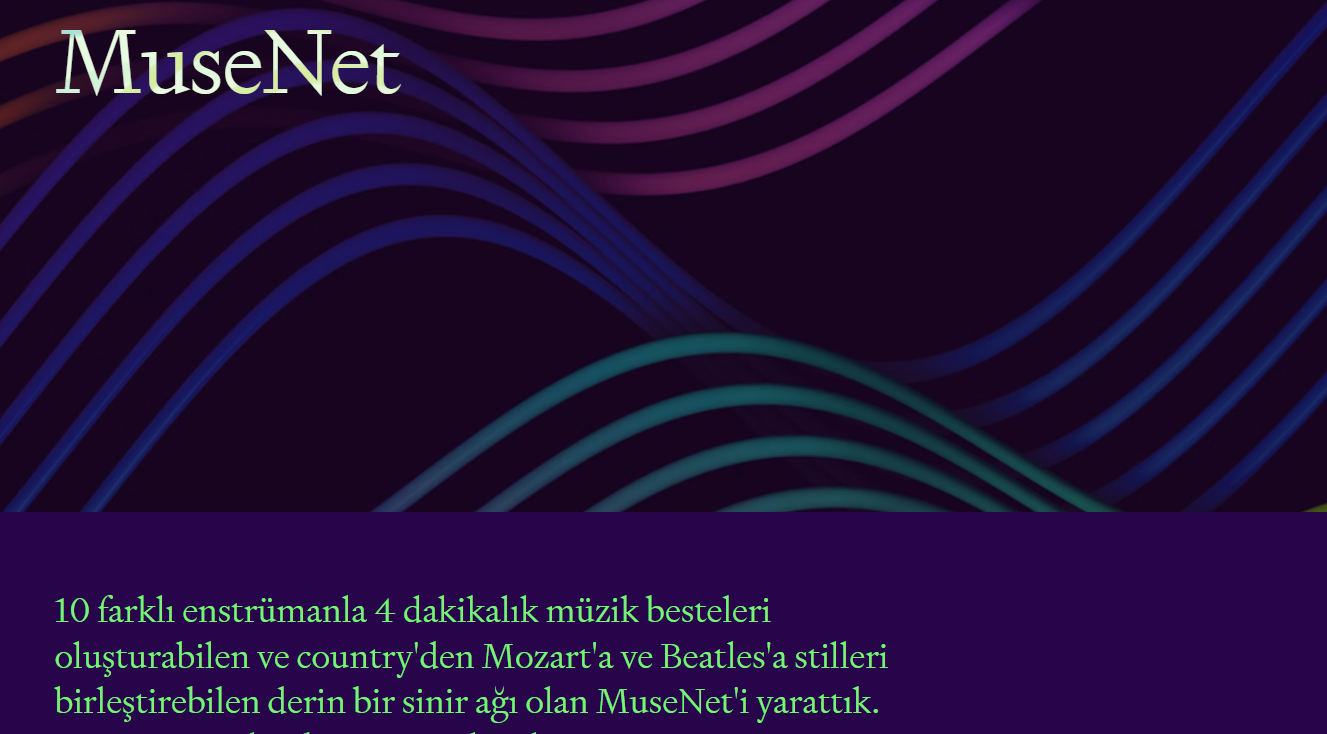 YAPAY ZEKA 
(Socratic-Resim çekilen tüm derslerle ilgili bilgiler veriyor)
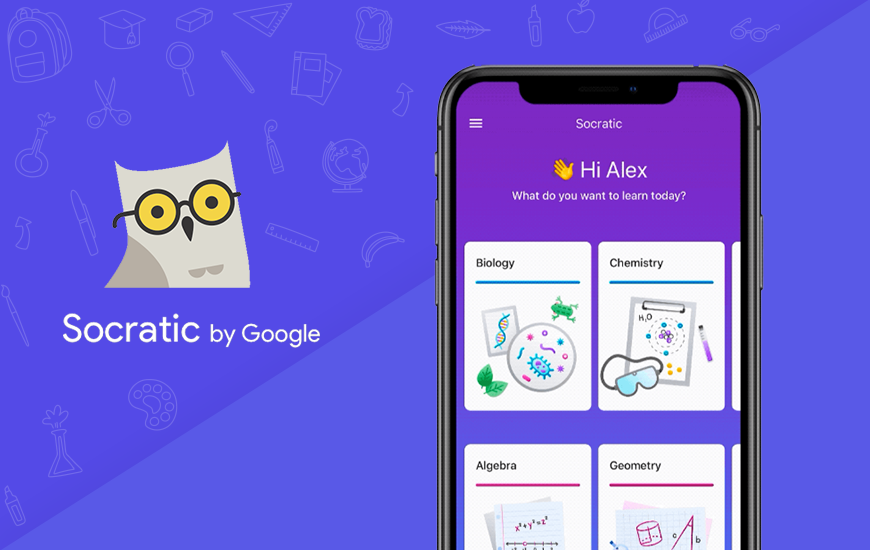 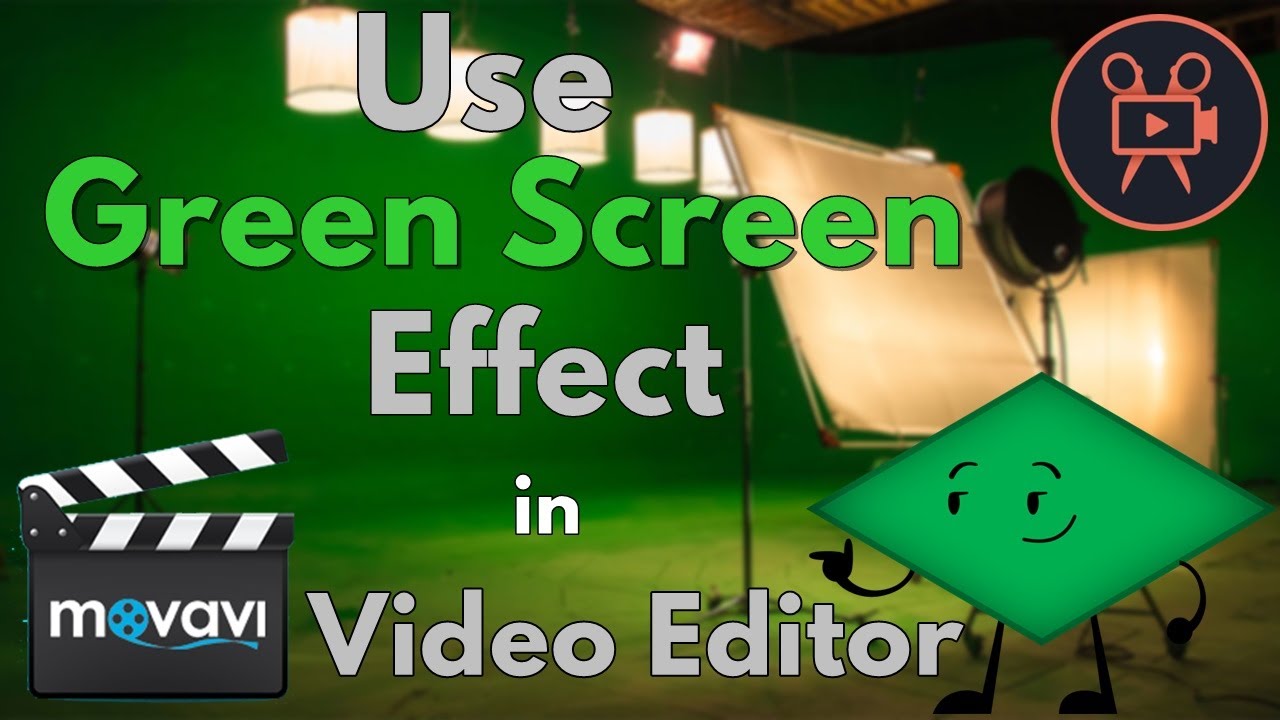 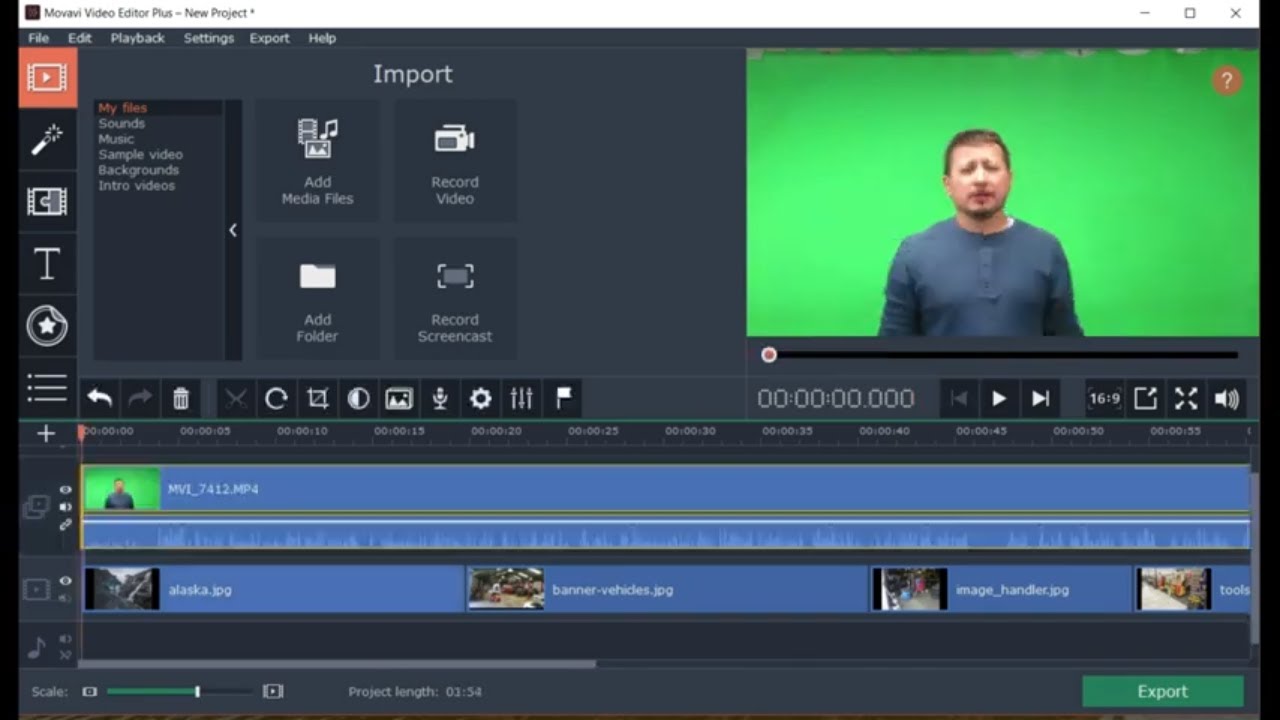 Hazırlayan: Bekir SEVİNÇ
Bilişim Teknolojileri Öğretmeni